مژده ای دل که مسیحا نفسی می آید                                        که   ز     انفاس خوشش بوی کسی می آید
تعجیل در فرج صاحب الزمان
شادی روح شهدا و امام راحل
و سلامتی و طول عمر با عزت و پر برکت برای رهبر فرزانه انقلاب اسلامی و سعادتمندی همه در دنیا و آخرت سه بار صلوات محمدی ختم میکنیم.
رقیه ایلانی کشکولی
بِسمِ اللّهِ الرَّحمنِ الرَّحیم  اَللّهُمَّ رَبَّ النُّورِ الْعَظیمِ، وَ رَبَّ الْکُرْسِىِّ الرَّفیعِ، وَ رَبَّ الْبَحْرِ الْمَسْجُورِ، وَ مُنْزِلَ التَّوْراهِ وَالْإِنْجیلِ وَالزَّبُورِ، وَ رَبَّ الظِّلِّ وَالْحَرُورِ، وَ مُنْزِلَ الْقُرْآنِ الْعَظیمِ، وَ رَبَّ الْمَلائِکَهِ الْمُقَرَّبینَ، وَالْأَنْبِیاءِ وَالْمُرْسَلینَ اَللّهُمَّ إِنّى أَسْأَلُکَ بوَجْهِکَ الْکَریمِ،                           رقیه ایلانی      درسه نمونه دولتی دخترانه بانو سلامی
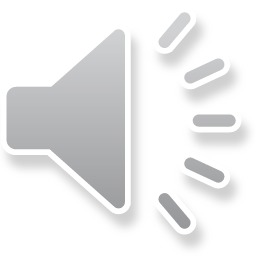 ووَ بِنُورِ وَجْهِکَ الْمُنیرِ، وَ مُلْکِکَ الْقَدیمِ، یا حَىُّ یا قَیُّومُ، أَسْأَلُکَ بِاسْمِکَ الَّذى أَشْرَقَتْ بِهِ السَّمواتُ وَالْأَرَضُونَ، وَ بِاسْمِکَ الَّذى یَصْلَحُ بِهِ الْأَوَّلُونَ وَالْآخِرُونَ، یا حَیّاً قَبْلَ کُلِّ حَىٍّ، وَ یا حَیّاً بَعْدَ کُلِّ حَىٍّ، وَ یا حَیّاً حینَ لا حَىَّ، یا مُحْیِىَ الْمَوْتى، وَ مُمیتَ الْأَحْیاءِ،                                                                                رقیه ایلانی     مدرسه نمونه دولتی دخترانه بانو سلامی
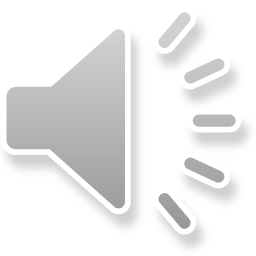 یا حَىُّ لا إِلهَ إِلّا أَنْتَ.اَللّهُمَّ بَلِّغْ مَوْلانَا الْإِمامَ الْهادِىَ الْمَهْدِىَّ الْقائِمَ بِأَمْرِکَ، صَلَواتُ اللَّهِ عَلَیْهِ وَ عَلى آبائِهِ الطّاهِرینَ، عَنْ جَمیعِ الْمُؤْمِنینَ وَالْمُؤْمِناتِ فى مَشارِقِ الْأَرْضِ وَ مَغارِبِها، سَهْلِها وَ جَبَلِها، وَ بَرِّها وَ بَحْرِها، وَ عَنّى وَ عَنْ والِدَىَّ مِنَ الصَّلَواتِ زِنَهَ عَرْشِ اللَّهِ،                                                                                                             رقیه ایلانی       مدرسه نمونه دولتی بانو سلامی
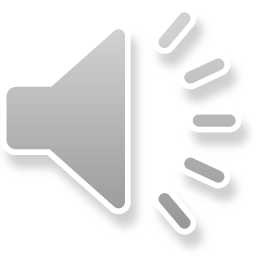 وَ مِدادَ کَلِماتِهِ، وَ ما أَحْصاهُ عِلْمُهُ، وَ أَحاطَ بِهِ کِتابُهُ. أَللّهُمِّ إِنّى أُجَدِّدُ لَهُ فى صَبیحَهِ یَوْمى هذا، وَ ما عِشْتُ مِنْ أَیّامى عَهْداً وَ عَقْداً وَ بَیْعَهً لَهُ فى عُنُقى، لا أَحُولُ عَنْها، وَ لا أَزُولُ أَبَداً. اَللّهُمَّ اجْعَلْنى مِنْ أَنْصارِهِ وَ أَعَوانِهِ، وَالذّابّینَ عَنْهُ، وَالْمُسارِعینَ إِلَیْهِ فى قَضاءِ حَوائِجِهِ،                     رقیه ایلانی    مدرسه نمونه دولتی بانوسلامی
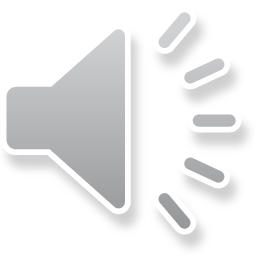 وَالْمُمْتَثِلینَ لِأَوامِرِهِ، وَالْمُحامینَ عَنْهُ، وَالسّابِقینَ إِلى إِرادَتِهِ، وَالْمُسْتَشْهَدینَ بَیْنَ یَدَیْهِ.اَللّهُمَّ إِنْ حالَ بَیْنى وَ بَیْنَهُ الْمَوْتُ الَّذى جَعَلْتَهُ عَلى عِبادِکَ حَتْماً مَقْضِیّاً، فَأَخْرِجْنى مِنْ قَبْرى مُؤْتَزِراً کَفَنى، شاهِراً سَیْفى، مُجَرِّداً قَناتى، مُلَبِّیاً دَعْوَهَ الدّاعى فِى الْحاضِرِ وَالْبادى. اَللّهُمَّ أَرِنِى  الطَّلْعَهَ الرَّشیدَهَ  وَالْغُرَّهَ الْحَمیدَهَ، وَاکْحَلْ ناظِرى بِنَظْرَهٍ مِنّى إِلَیْهِ، وَ عَجِّلْ فَرَجَهُ، وَ سَهِّلْ مَخْرَجَهُ                        رقیه ایلانی      مدرسه نمونه دولتی دخترانه بانو سلامی
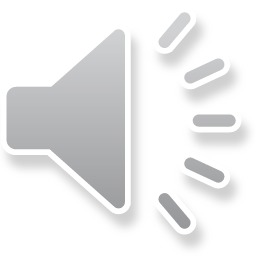 وَ أَنْفِذْ أَمْرَهُ،وَاشْدُدْ أَزْرَهُ، وَاعْمُرِ اللّهُمَّ بِهِ بِلادَکَ، وَ أَحْىِ بِهِ عِبادَکَ، فَإِنَّکَ قُلْتَ وَ قَوْلُکَ الْحَقُّ: ظَهَرَ الْفَسادُ فِى الْبَرِّ وَالْبَحْرِ بِما کَسَبَتْ أَیْدِى النّاسِ، فَأَظْهِرِ اللّهُمَّ لَنا وَلِیَّکَ وَابْنَ بِنْتِ نَبِیِّکَ الْمُسَمّى بِاسْمِ رَسُولِکَحَتّى لا یَظْفَرَ بِشَىْءٍ مِنَ الْباطِلِ إِلّا مَزَّقَهُ، وَ یُحِقَّالْحَقَّ وَ یُحَقِّقَهُ، وَاجْعَلْهُ اللّهُمَّ مَفْزَعاً لِمَظْلُومِ عِبادِکَ  وَ ناصِراً لِمَنْ لا یَجِدُ لَهُ ناصِراً غَیْرَکَ،                              رقیه ایلانی    مدرسه نمونه دولتی بانو سلامی
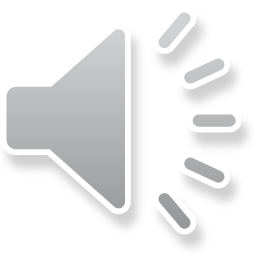 وَ مُجَدِّداً لِما عُطِّلَ مِنْ أَحْکامِ کِتابِکَ، وَ مُشَیِّداً لِما وَرَدَ مِنْ أَعْلامِ دینِکَ، وَ سُنَنِ نَبِیِّکَ صَلَّى اللَّهُ عَلَیْهِ وَ آلِهِ، وَاجْعَلْهُ اللّهُمَّ مِمَّنْ حَصَّنْتَهُ مِنْ بَأْسِ الْمُعْتَدینَ، اَللّهُمَّ وَ سُرَّ نَبِیَّکَ مُحَمَّداً صَلَّى اللَّهُ عَلَیْهِ وَ آلِهِ بِرُؤْیَتِهِ، وَ مَنْ تَبِعَهُ عَلى دَعْوَتِهِ، وَارْحَمِ اسْتِکانَتَنا بَعْدَهُ ، اللّهُمَّ اکْشِفْ هذِهِ الْغُمَّهَ عَنْ هذِهِ الْأُمَّهِ بِحُضُورِهِ، وَ عَجِّلْ لَنا ظُهُورَهُ، إِنَّهُمْ یَرَوْنَهُ بَعیداً وَ نَراهُ قَریباً، بِرَحْمَتِکَ یا أَرْحَمَ الرّاحِمینَ.
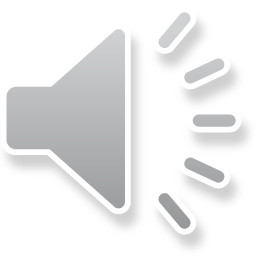 اَلْعَجَلَ، اَلْعَجَلَ؛ یا مَولای یا صاحِبَ الزَّمانِاَلْعَجَلَ، اَلْعَجَلَ؛ یا مَولای یا صاحِبَ الزَّمانِاَلْعَجَلَ، اَلْعَجَلَ؛ یا مَولای یا صاحِبَ الزَّمانِ                         رقیه ایلانی    مدرسه نمونه دولتی بانو سلامی
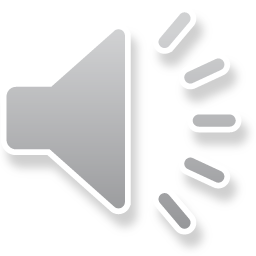 اللّهُمَ عَجِل لِوَلیِکَ الفَرَج
تهیه کننده : 
                                                                       رقیه ایلانی کشکولی

            مدرسه دخترانه نمونه دولتی بانو سلامی
                                                                                                                                                                                                                                                                                                                                                                                                مهر ماه      1395